Presentation for NAAC
Department of Political Science
Jesus and Mary College
University of Delhi
STRENGTHS OF THE DEPARTMENT
Highly Qualified Faculty - More than 70% of the Faculty members are Ph.D.
Highly Experienced Faculty - Majority of Faculty members have thirty to forty years of teaching experience. . They have also supervised Ph.D. thesis.
Promising Student Performance - Ex-students as well as current students of the department are working in various important fields.
Good Academic Record – Many of our students hold University positions
Informed, socially engaging pedagogy – Our students undertake field trip and visits to Panchayats and Parliament. They are also encouraged to carry out discussions and debates on important socio-political issues and challenges facing the country. 
Usage of technical and innovative teaching and evaluation methods: Project reports, PowerPoint based presentations, online reading material, internet resources.
Active Faculty involvement in student related programs: In capacity of convenors of societies like Student Council, NSS, WSDC, ECA, Anti-ragging, Committee against sexual harrassment etc.
Dr. Sushila Ramaswamy, one of our faculty members, is a well known name in the discipline, has received various prestigious awards and has a number of quality publications to her credit.
One of our Faculty members has received intensive counselling training by Sanjeevani and has served on the College Counselling Cell.
About the Department
The Department of Political Science was established in 1968.
The Department offers undergraduate courses in Political Science. The objectives of the Department are:
To impart theoretical and empirical understanding of the subject to its students;
To help students pursue their higher education in Political Science;
To promote research endeavors of the faculty for better understanding of issues of political significance in India.
Courses taught in the Department
The Department offers following programs:
B.A.(Hons.) 
BA(Prog.)
Interdisciplinary/Concurrent Courses to other Honors students
Main Papers taught by the Department are:
Colonialism in India
Understanding Political Theory
Constitutional Democracy and Government in India
International Relations Theory 
Introduction to Comparative Government and Politics
Theories of Administration 
Indian Political Thought
Development Process and social movements in Contemporary India
India’s Foreign Policy
Nationalism in India
Political Theory: Concepts and Debates
Political Processes in India
Global Politics
Political Institutions and Processes in Comparative Perspective
Public Policy and  Administration in India
Classical and Modern Political Philosophy 
Understanding South Asia 
Feminism and Indian Politics
Interdisciplinary Courses taught and the Departments/units involved
Political Science Department Teaches	
a) Citizenship in a Globalizing World to II Year Hindi (Hons.)
b) Contemporary India to II B.A. Programme					
c) Gender and Society to II B.A. Programme
Sociology Department teaches the following to Political Science students:
a) Gender and Society to I Hons. Political Science
b) Contemporary India to II Hons. Political Science
Psychology Department teaches:
	-Psychology for Living to III Hons. Political Science
English Department teaches:
Language, Literature and Cullture (Credit) to I Political Science Hons.
Applied Course Translation to I Political Science Hons.
Philosophy Department teaches:
	-Ethics in Public Domain in lieu of non credit language to I Hons. Political Science
Strength of the department
Total no of students
BA (Hons.): Approximately 50 per class
BA (Program): Approximately 65 per class
Student-Teacher Ratio
BA (Hons.): 1:30
BA (Program):1:50
Diversity of students:
Faculty Profile (I)
Faculty Profile (II)
Seminars/Workshops/Conferences organised
UGC Funded National Seminar on Human Rights on 18-19th January, 2012, Venue JMC
 India’s Foreign Policy with special reference to Pakistan, 2012 
Politilogue: Annual Department Festival  
Book Discussion on Tears of Jhelum by Anita Krishan, September 2014.
Range of Activities of the Department
Politilogue
(Annual Fest)
Freshers and Farewell
Competitions
Book DiscussionTears of Jhelum by Anita Krishnan
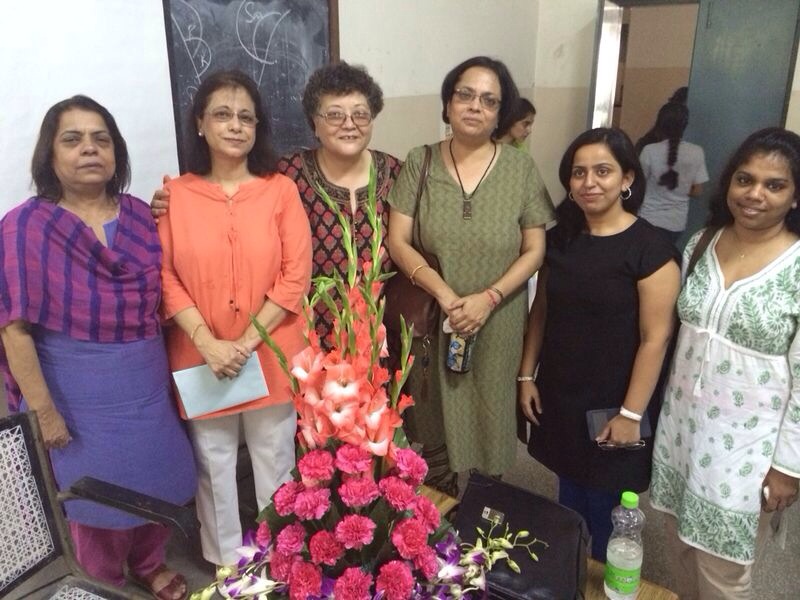 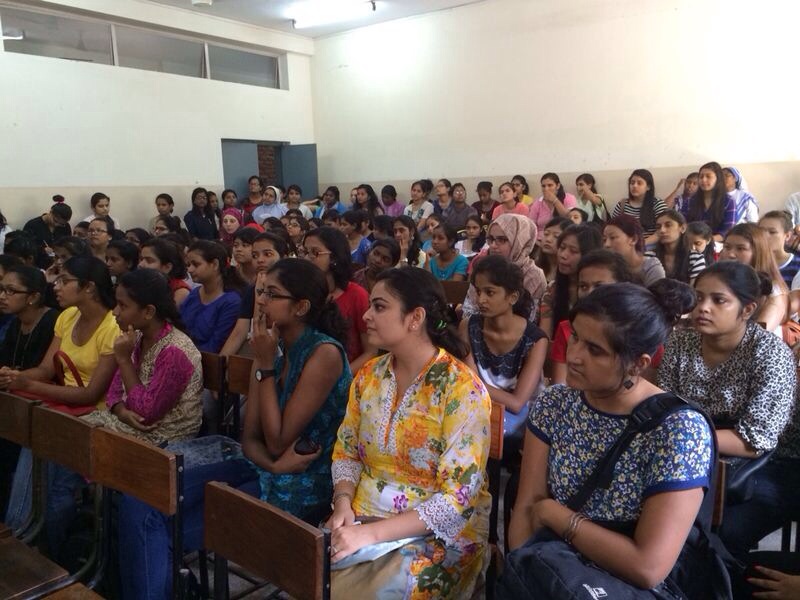 STUDENTS’ ACHIEVEMENTS
POSITION HOLDERS
Latika Tuteja (2004) from the Department was Delhi University Gold Medalist
Student Projects
Percentage of students who have done in house projects including Inter Department Programmes:
	Projects: 100%
	Inter departmental: Approx. 50%
 Percentage of students placed for projects in organizational outside the institution i.e. Research jobs/Industry/Others
	2–3%
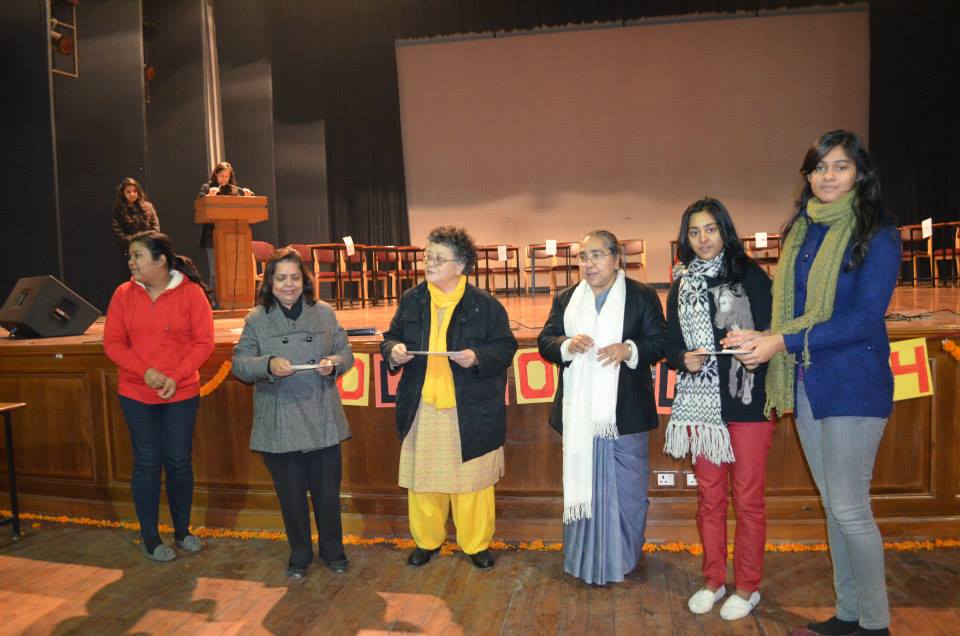 Outstanding Achievements/Awards/Recognition Received by Faculty Members
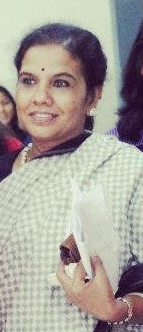 Dr. Sushila Ramaswamy

UGC Research Award for 2004-07 for a project on Post Cold War Social Concerns: Women’s Representation in a Comparative Perspective

Fulbright Post Doctoral Fellowship for Dissent and Confirmation: The Neo conservative Reaction to the American Political Process, Department of Political Science, Indiana University, Bloomington, Indiana, USA, August 1991- February 1992.
Membership of National/International Committee or Editorial Board
Dr. Sushila Ramaswamy
Visiting Fellow, Department of Political Science, National University of Singapore, 1996
Curriculum design for MA in Gandhian Studies Programme for IGNOU, New Delhi, 2010-12.
Subject Expert (Political Theory) Board of Studies, B.P.S.M. Girls’ College, Khanpur-Kalan, Sonepat, Haryana, 2009.
Compiled bibliography for Political Theory/Thought sections for UGC Committee on Development of Curriculum for Political Science and Public Administration, 2000.
Eminent Persons Visiting the Department
Prof. Brahma Chellaney, Geostrategist (Centre for Policy Research)
Prof. Mushirul Hasan, Historian 
Prof. M.P. Singh, Professor and Former Head, Dept. of Pol. Sc. (University of Delhi)
Prof. Imitiaz Ahmed, Professor of Sociology (Jawaharlal Nehru University)
Prof. Gopal Guru, Professor of Political Science  (Jawaharlal Nehru University)
Dr. Bulbul Dhar, Associate Professor, (Jamia Milia Islamia)
Prof. Valerian Rodrigues, Professor of Political Science (Jawaharlal Nehru University)
Mr. H. Karlekar, distinguished Indian Journalist, Consultant Editor, The Pioneer
Infrastructural facilities
Library
	Approx. 3500 books and a Journal of Political Economy
 Internet Facilities for Staff and Students
	The college is wi-fi enabled and students and staff have free access to the internet.
 Class rooms with ICT Facility
	Class rooms are equipped with projectors to enable students to make power-point presentations.
Innovative Teaching Methods
Communicative Classrooms and Discussions
Tutor Ward System with Mentors for Student Groups
Movies Screening
Field Work (Also visits to the Parliament and Panchayats)
Power Point Presentations
Paper Presentations
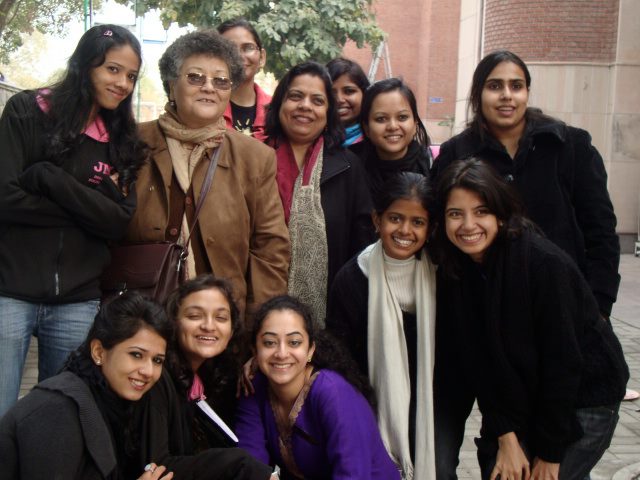 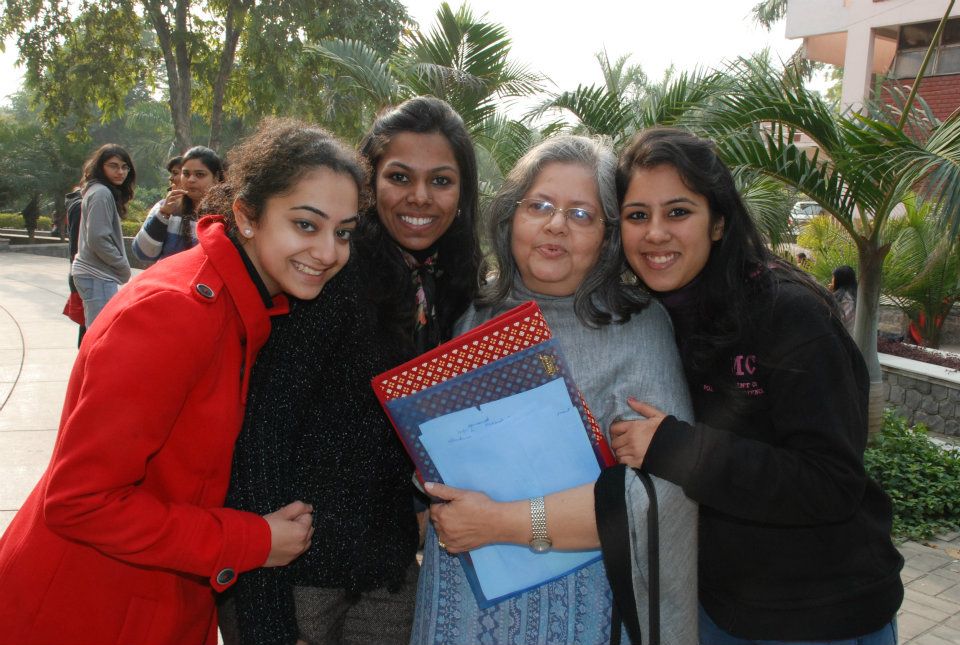 STRENGTHS OF THE DEPARTMENT
Highly Qualified Faculty - More than 70% of the Faculty members are Ph.D.
Highly Experienced Faculty - Majority of Faculty members have thirty to forty years of teaching experience. . They have also supervised Ph.D. thesis.
Promising Student Performance - Ex-students as well as current students of the department are working in various important fields.
Good Academic Record – Many of our students hold University positions
Informed, socially engaging pedagogy – Our students undertake field trip and visits to Panchayats and Parliament. They are also encouraged to carry out discussions and debates on important socio-political issues and challenges facing the country. 
Usage of technical and innovative teaching and evaluation methods: Project reports, PowerPoint based presentations, online reading material, internet resources.
Active Faculty involvement in student related programs: In capacity of convenors of societies like Student Council, NSS, WSDC, ECA, Anti-ragging, Committee against sexual harrassment etc.
Dr. Sushila Ramaswamy, one of our faculty members, is a well known name in the discipline, has received various prestigious awards and has a number of quality publications to her credit.
One of our Faculty members has received intensive counselling training by Sanjeevani and has served on the College Counselling Cell.
SWOC Analysis of the Department
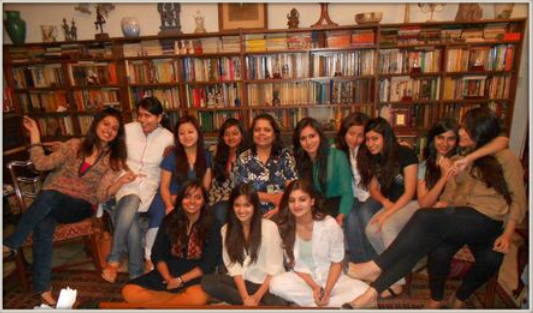 Strengths –
More than 70% of the faculty members are PhDs
Good Student Teacher Relationship
Student Feedback and Teacher Evaluation
Fairly comprehensive syllabus
Innovative Teaching Skills
Weaknesses
No comparison of results since 2012 as the University has not been providing the gazzette
Opportunities, Challenges and Future Plans
To prepare students to comprehend latest technology and methods
To equip students with theoretical rigor as well as technical skills and enable them to become globally competitive.
Preparations are on for convening an International Seminar
The department Intends to start an ongoing research project for students
Thank you